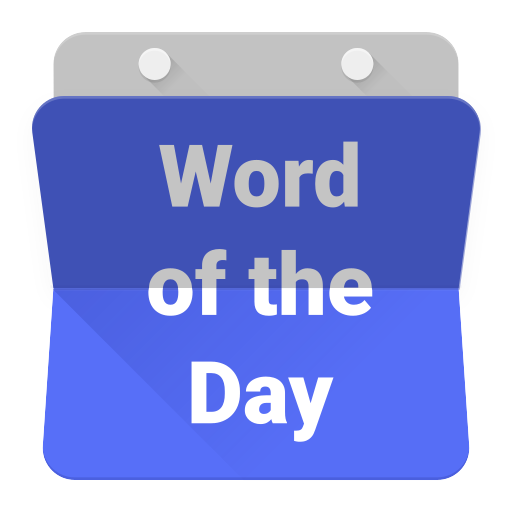 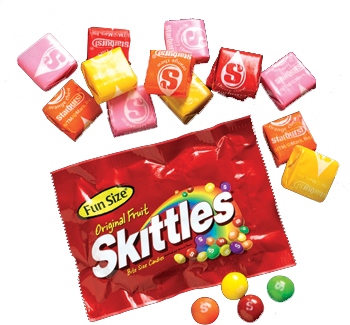 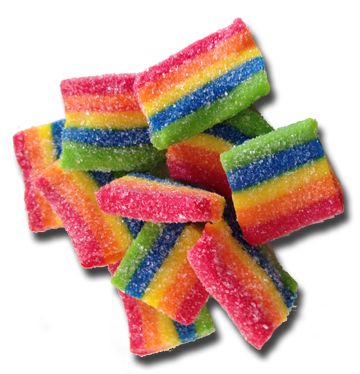 candi
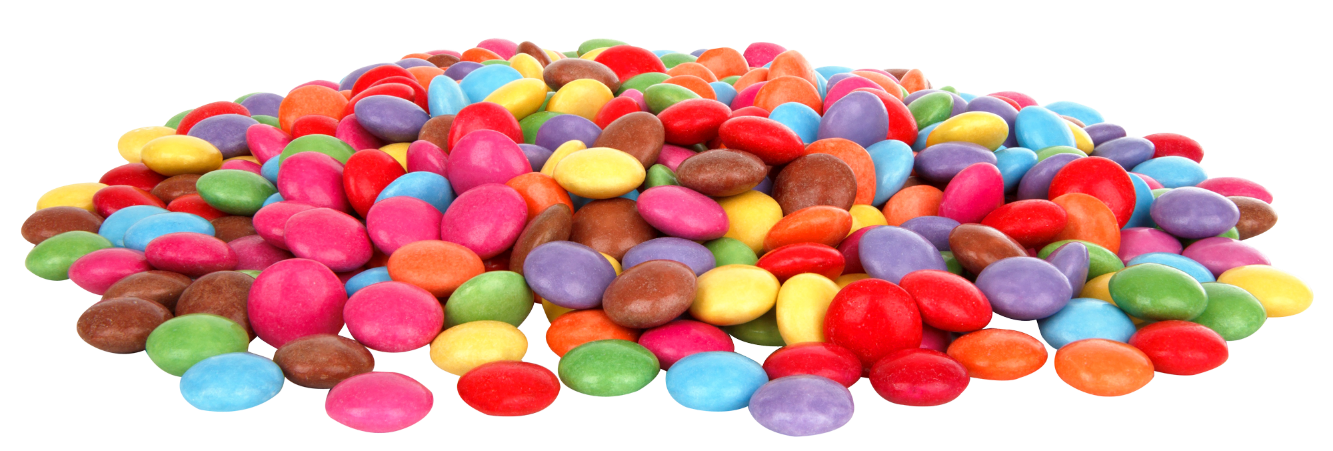 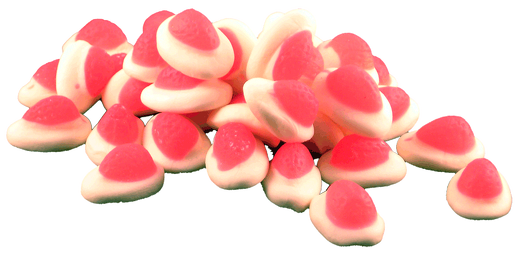 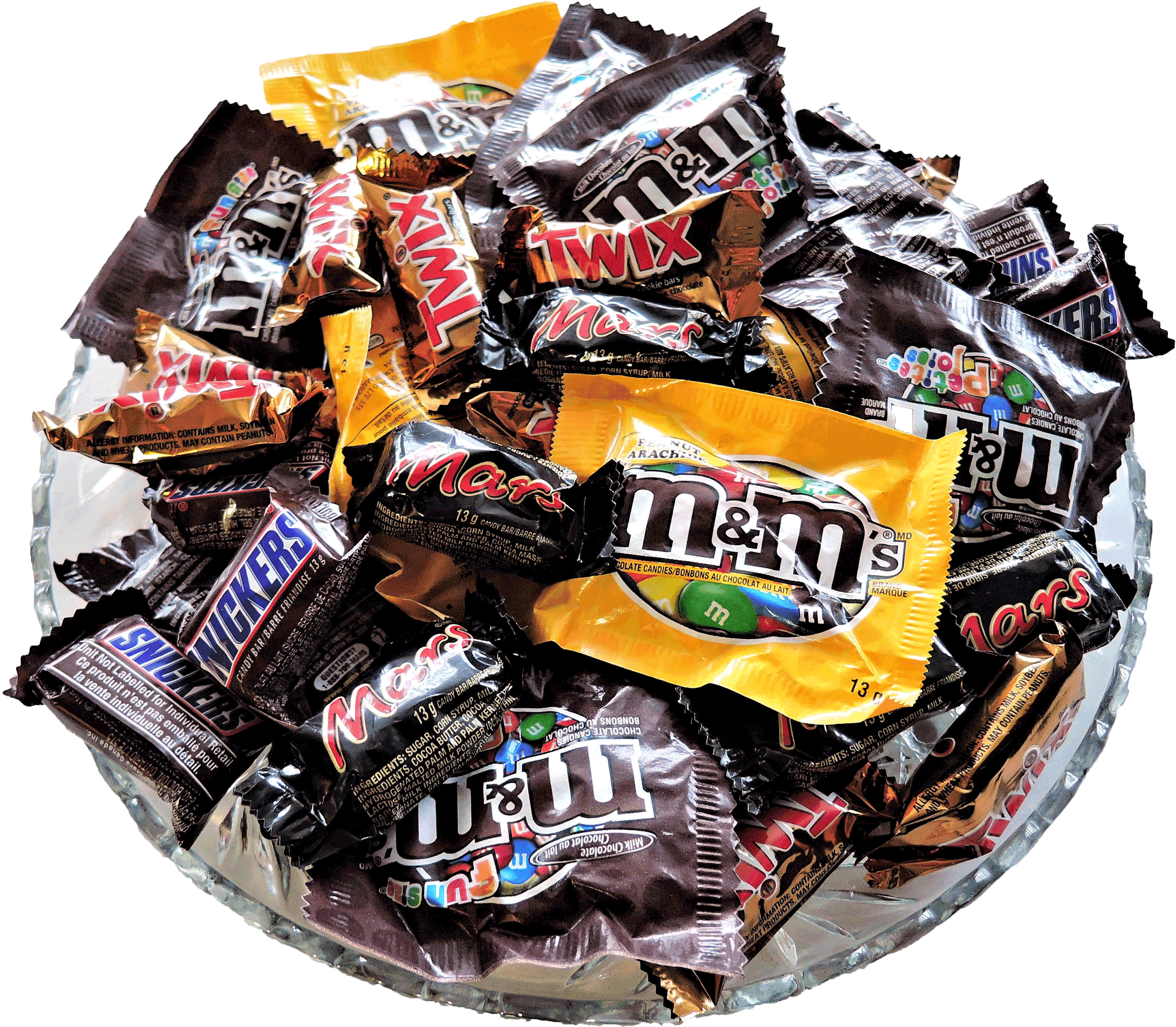 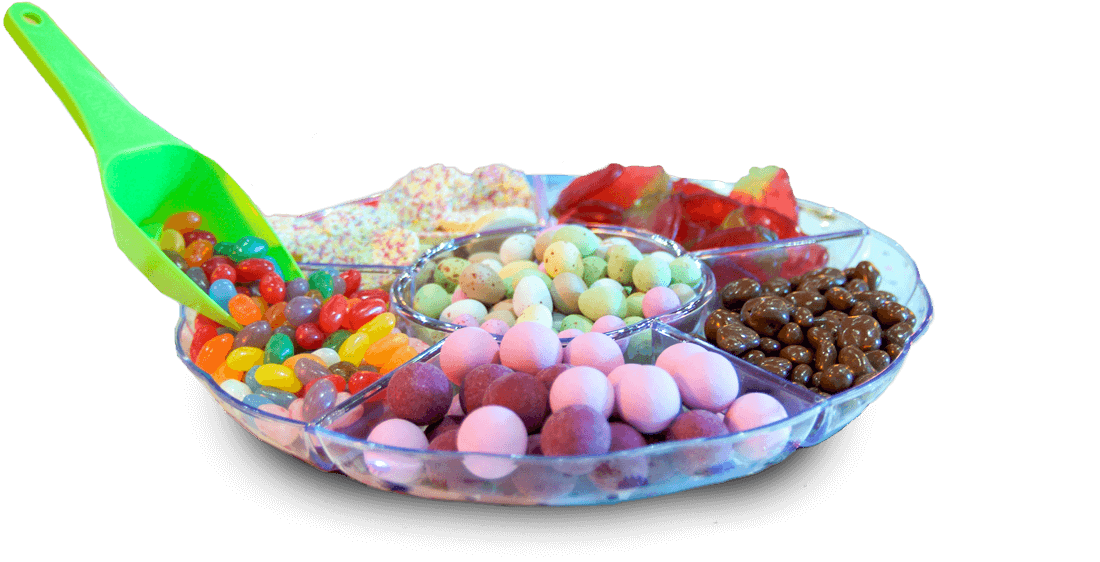 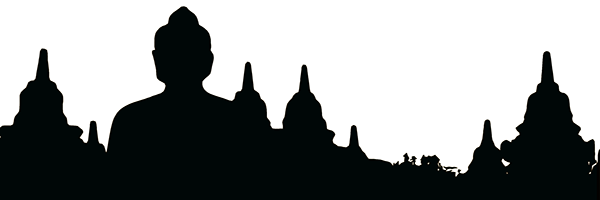 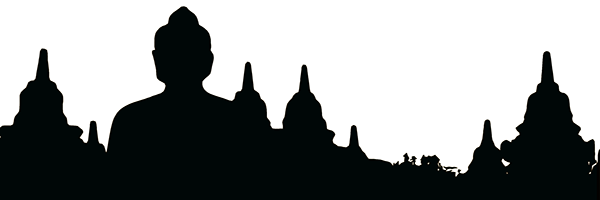 candi
I know you must be thinking that “candi” must be the Indonesian word for “candy”, right?
Sorry to disappoint you, but “candi”, pronounced “chun-dih”, means “temple” in Indonesian.
Indonesia contains some of the world’s most famous temples, including Borobudur which is listed as one of the seven wonders of the world.
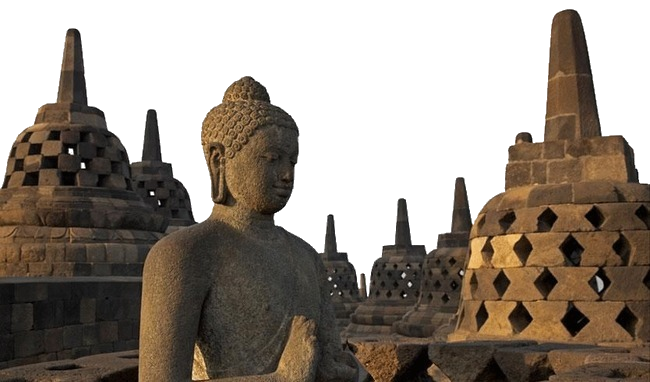 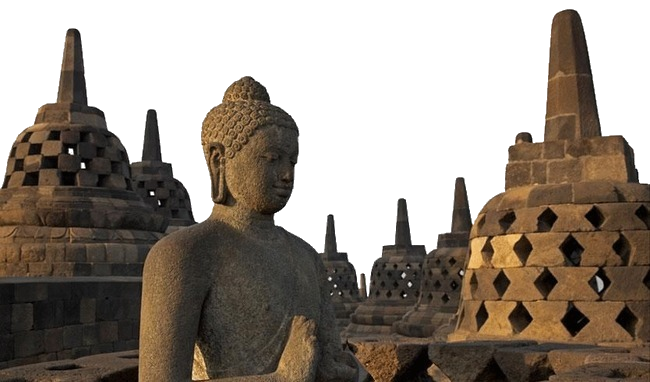 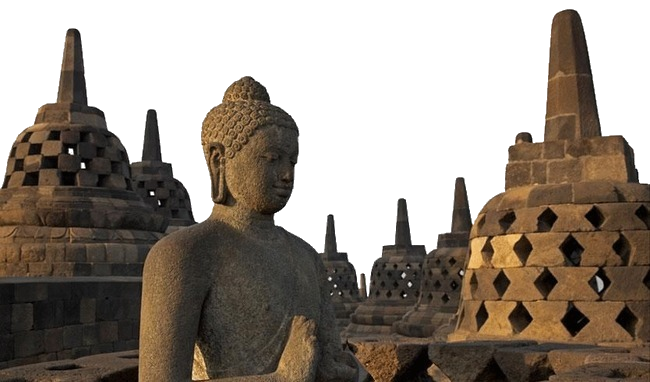 candi
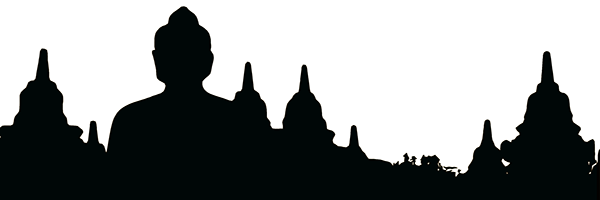 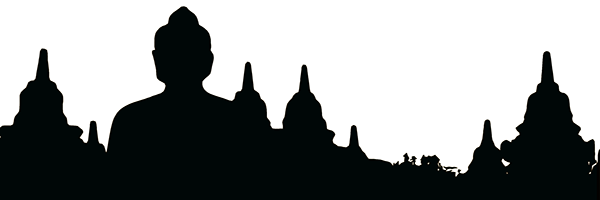 candi
Remember, when visiting temples such as Borobudur not to leave your “candy” and wrappers all over the “candi” !
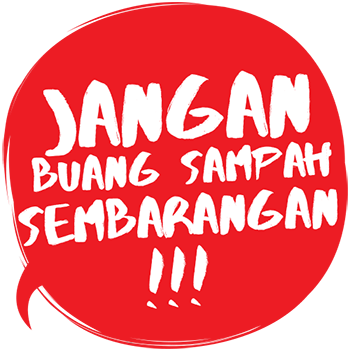 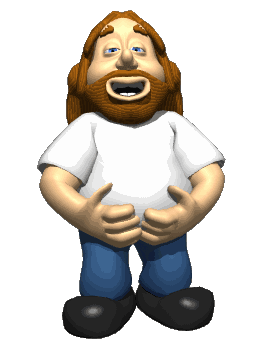 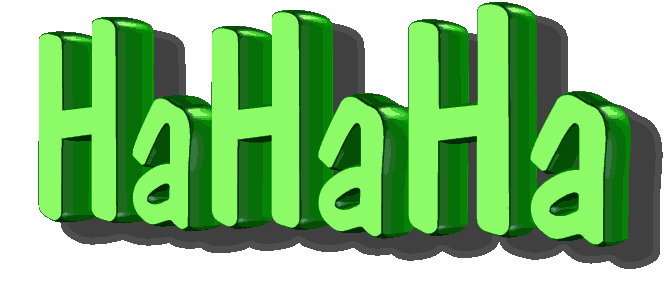 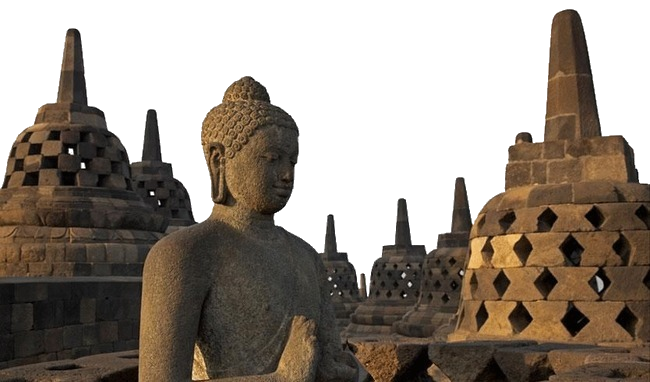 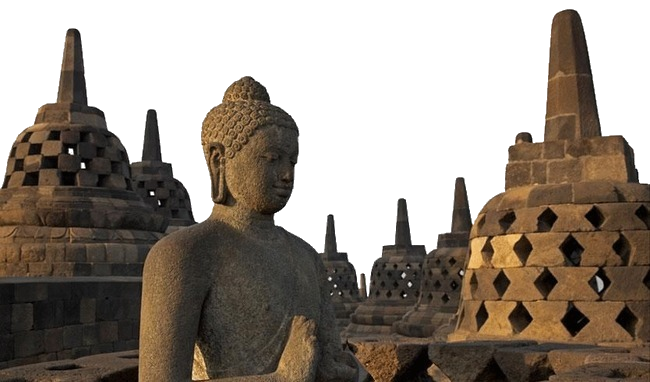